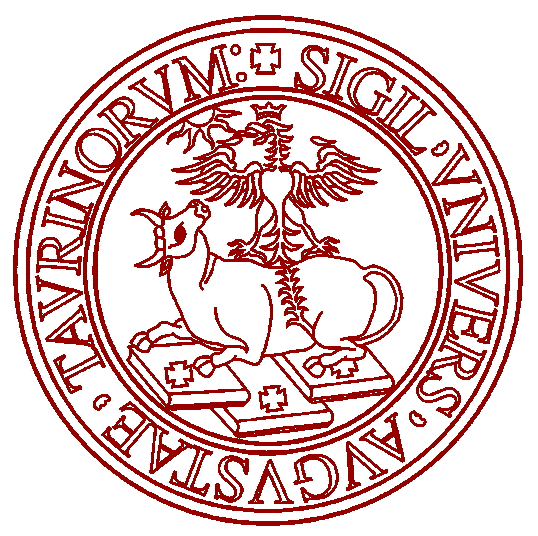 Università degli Studi di Torino
Dipartimento di Fisica
Sensitivity of WRF meteorological model in retrieving Cloud Top Height and application to the EUSO-SPB1 experiment
Supervisor: Ferrarese Silvia
Co-supervisor: Bertaina Mario
Candidate: Monte Silvia
Academic Year 2017/2018
Summary
JEM-EUSO program
Meteorological models
GCM outputs
WRF structure
CTH retrieval
CTH from cloud fraction
CTH from optical depth
EUSO-SPB1:  an application
2
Sensitivity of WRF meteorological model in retrieving CTH and application to EUSO-SPB1 experiment
Summary
JEM-EUSO program
Meteorological models
GCM outputs
WRF structure
CTH retrieval
CTH from cloud fraction
CTH from optical depth
EUSO-SPB1:  an application
3
Sensitivity of WRF meteorological model in retrieving CTH and application to EUSO-SPB1 experiment
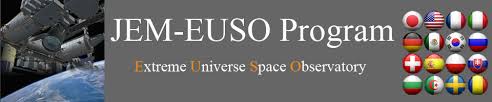 JEM-EUSO program
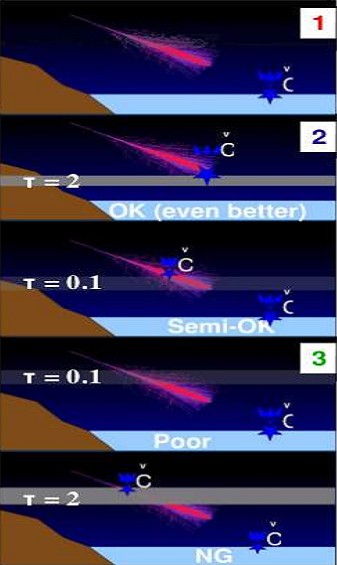 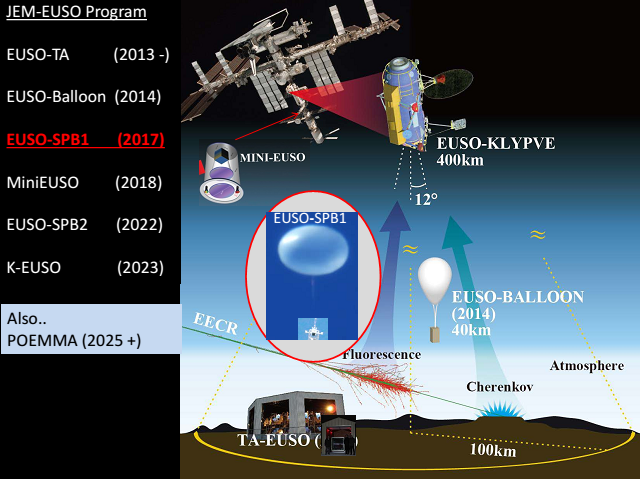 16 countries and 77 institutes involved, with support of International and National Space Agencies.
Designed to increase the number of observed Extreme Energy Cosmic Rays by an order of magnitude.
CTH and thickness needed for a correct detection
Sensitivity of WRF meteorological model in retrieving CTH and application to EUSO-SPB1 experiment
4
JEM-EUSO program
Meteorological models
GCM outputs
WRF structure
CTH retrieval
CTH from cloud fraction
CTH from optical depth
EUSO-SPB1:  an application
5
Sensitivity of WRF meteorological model in retrieving CTH and application to EUSO-SPB1 experiment
Meteorological Models
Forecasts: meteorological variables typically every 6 hours
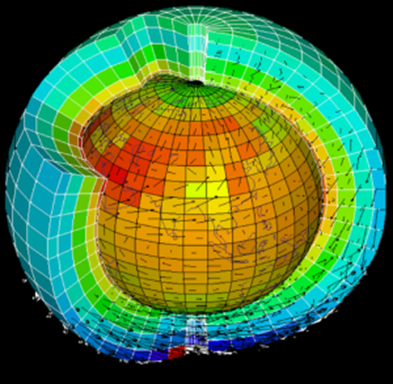 Global Circulation Models (GCM): IFS
Input: in situ and remote sensing observations
Model: prognostic equations solved at every grid point
Analysis
Limited Area Models (LAM): WRF
input for
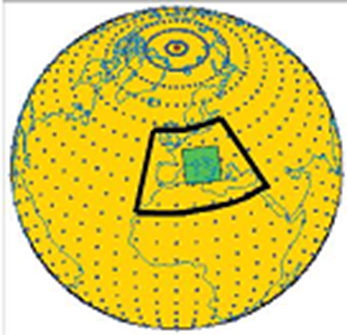 Output: case-study
(meteorological variables at a fixed time step)
Model: prognostic equations solved at every grid point
6
Sensitivity of WRF meteorological model in retrieving CTH and application to EUSO-SPB1 experiment
Meteorological Models
Forecasts: meteorological variables typically every 6 hours
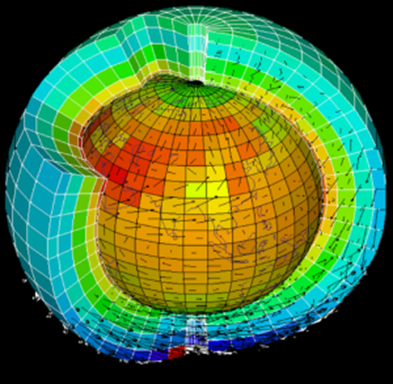 Global Circulation Models (GCM): IFS
Max horizontal  
  resolution: 0.125°
  (14 km at the Equator)
Variable: cloud cover
  over 3 layers
Input: in situ and remote sensing observations
Model: prognostic equations solved at every grid point
Analysis
Limited Area Models (LAM): WRF
input for
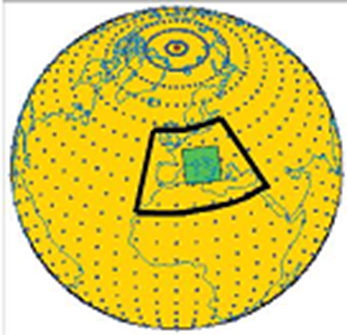 Max horizontal resolution:
   order of km
Variable: cloud fraction
   over model layers
Output: case-study
(meteorological variables at a fixed time step)
Model: prognostic equations solved at every grid point
7
Sensitivity of WRF meteorological model in retrieving CTH and application to EUSO-SPB1 experiment
JEM-EUSO program
Meteorological models
GCM outputs
WRF structure
CTH retrieval
CTH from cloud fraction
CTH from optical depth
EUSO-SPB1:  an application
8
Sensitivity of WRF meteorological model in retrieving CTH and application to EUSO-SPB1 experiment
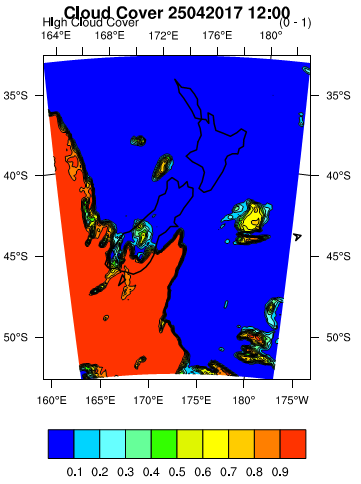 GCM Outputs
ECMWF (Reading, UK) provides:
10 m U and V wind components
2 m T and dewpoint T
Albedo
Geopotential
Land-sea mask
Mean sea level pressure
Sea-ice cover
Sea surface temperature
Skin temperature
Snow depth
Soil temperature level (4)
Surface pressure
Total, Low, Medium and High cloud cover
Total column water and water vapor
Volumetric soil water layer (4)
9
Sensitivity of WRF meteorological model in retrieving CTH and application to EUSO-SPB1 experiment
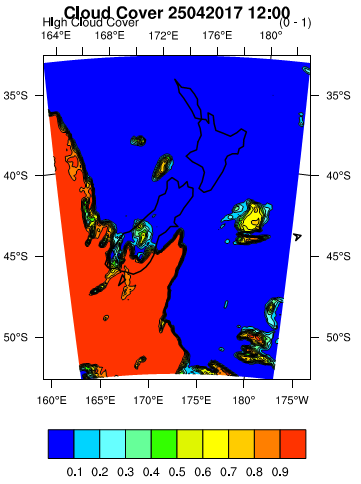 GCM Outputs
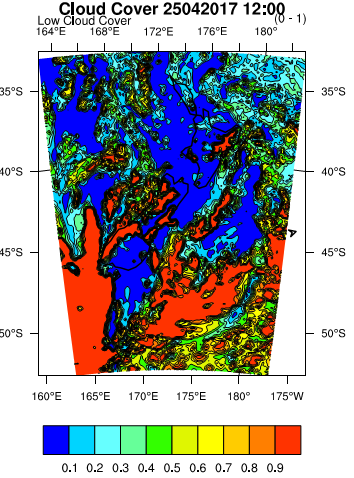 ECMWF (Reading, UK) provides:
10 m U and V wind components
2 m T and dewpoint T
Albedo
Geopotential
Land-sea mask
Mean sea level pressure
Sea-ice cover
Sea surface temperature
Skin temperature
Snow depth
Soil temperature level (4)
Surface pressure
Total, Low, Medium and High cloud cover
Total column water and water vapor
Volumetric soil water layer (4)
10
Sensitivity of WRF meteorological model in retrieving CTH and application to EUSO-SPB1 experiment
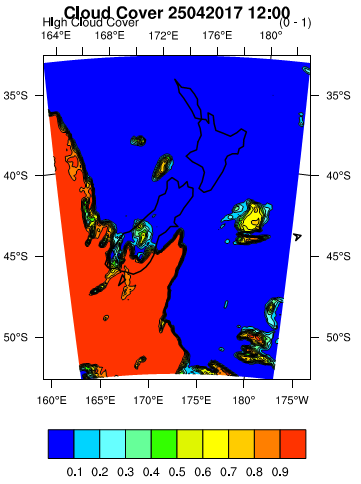 GCM Outputs
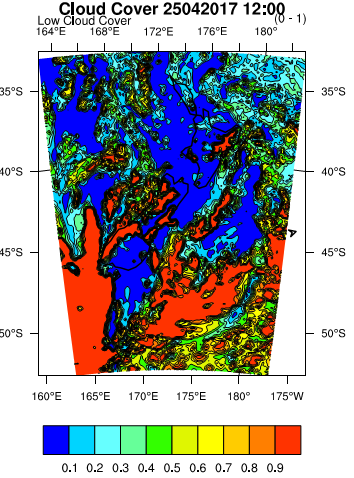 ECMWF (Reading, UK) provides:
10 m U and V wind components
2 m T and dewpoint T
Albedo
Geopotential
Land-sea mask
Mean sea level pressure
Sea-ice cover
Sea surface temperature
Skin temperature
Snow depth
Soil temperature level (4)
Surface pressure
Total, Low, Medium and High cloud cover
Total column water and water vapor
Volumetric soil water layer (4)
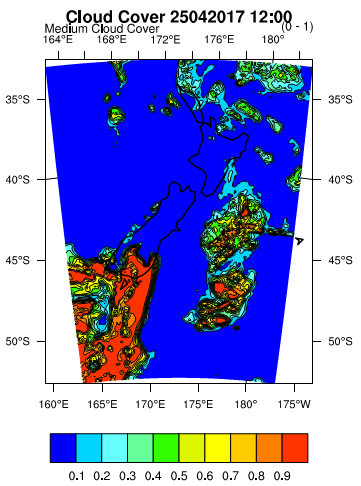 11
Sensitivity of WRF meteorological model in retrieving CTH and application to EUSO-SPB1 experiment
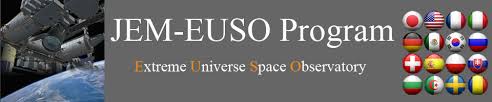 GCM Outputs: EUSO-SPB1
Start:  25th April 2017  (Wanaka, NZ)                                                          Height fly: almost 33 km
End:    6th  May  2017  (South Pacific Ocean) 
                               Looking down from orbital space: first observations of UHECR Air Showers
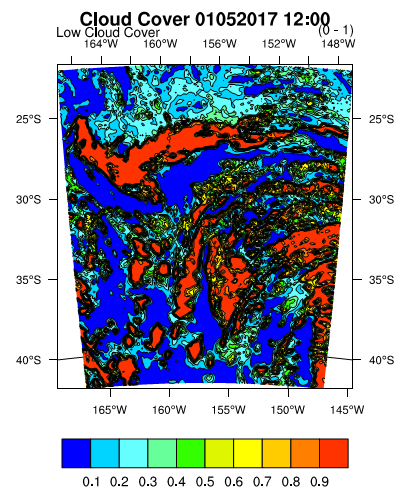 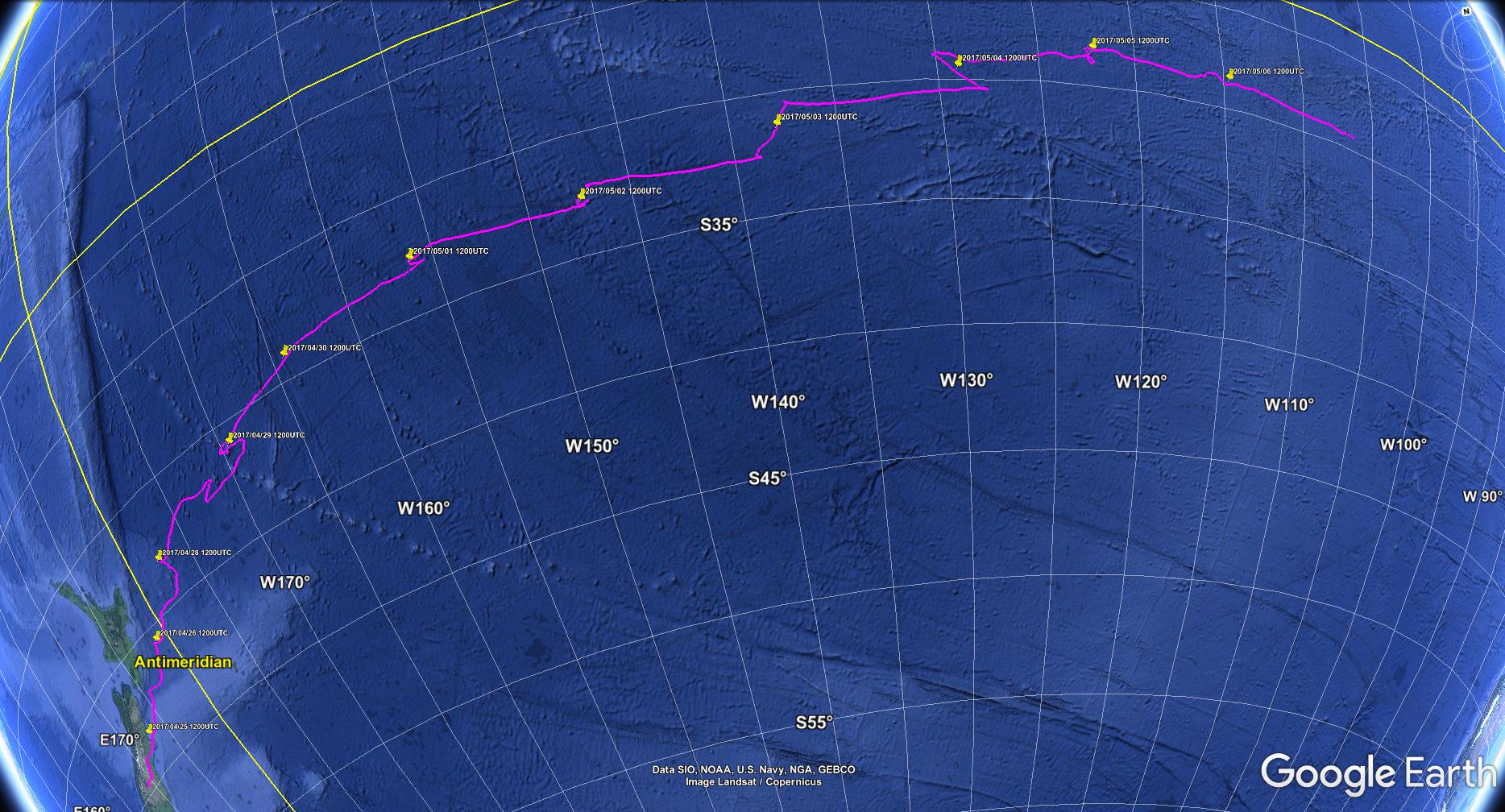 A first idea of the cloud field
12
Sensitivity of WRF meteorological model in retrieving CTH and application to EUSO-SPB1 experiment
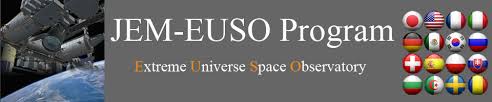 GCM Outputs: EUSO-SPB1
Start:  25th April 2017  (Wanaka, NZ)                                                          Height fly: almost 33 km
End:    6th  May  2017  (South Pacific Ocean) 
                               Looking down from orbital space: first observations of UHECR Air Showers
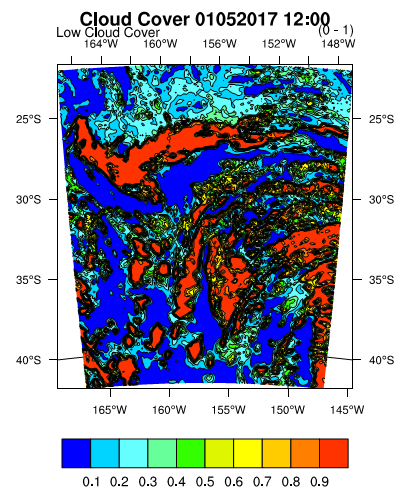 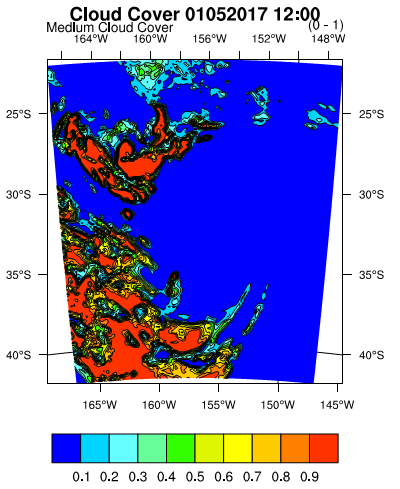 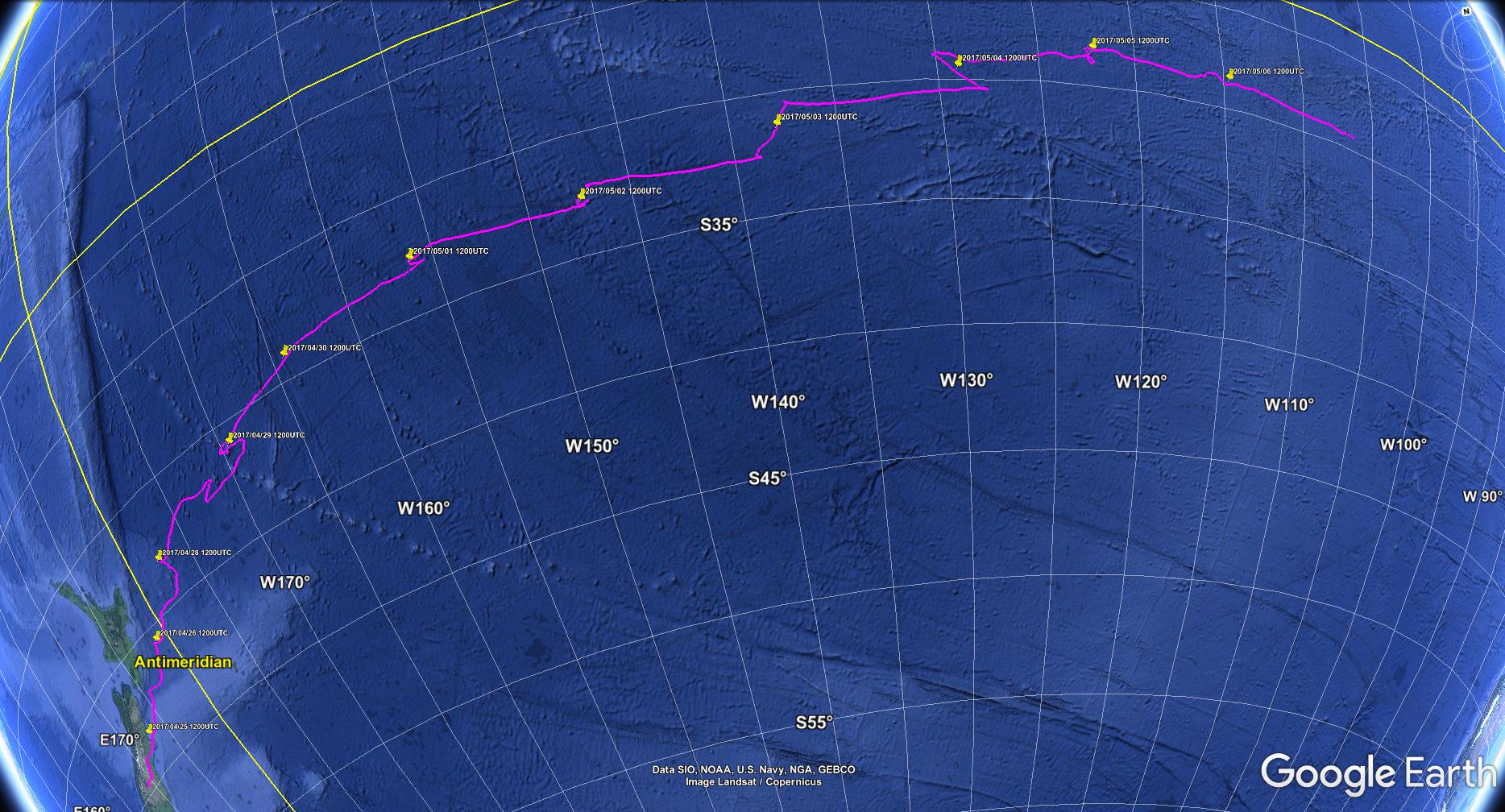 A first idea of the cloud field
13
Sensitivity of WRF meteorological model in retrieving CTH and application to EUSO-SPB1 experiment
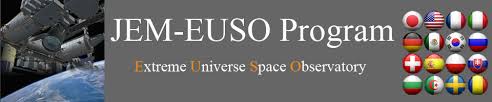 GCM Outputs: EUSO-SPB1
Start:  25th April 2017  (Wanaka, NZ)                                                          Height fly: almost 33 km
End:    6th  May  2017  (South Pacific Ocean) 
                               Looking down from orbital space: first observations of UHECR Air Showers
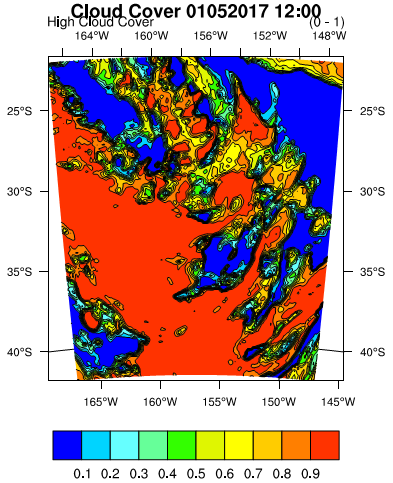 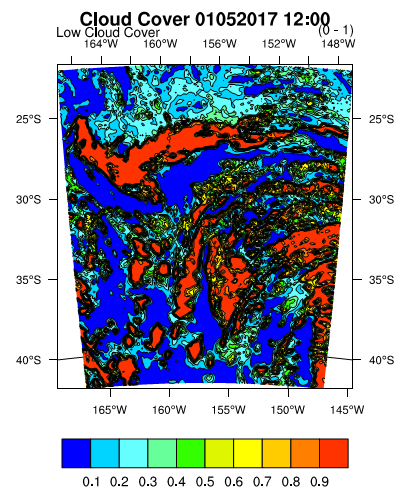 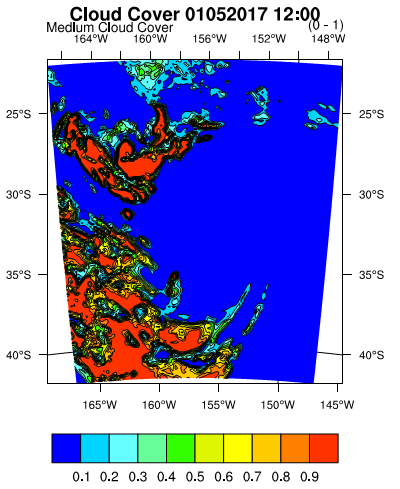 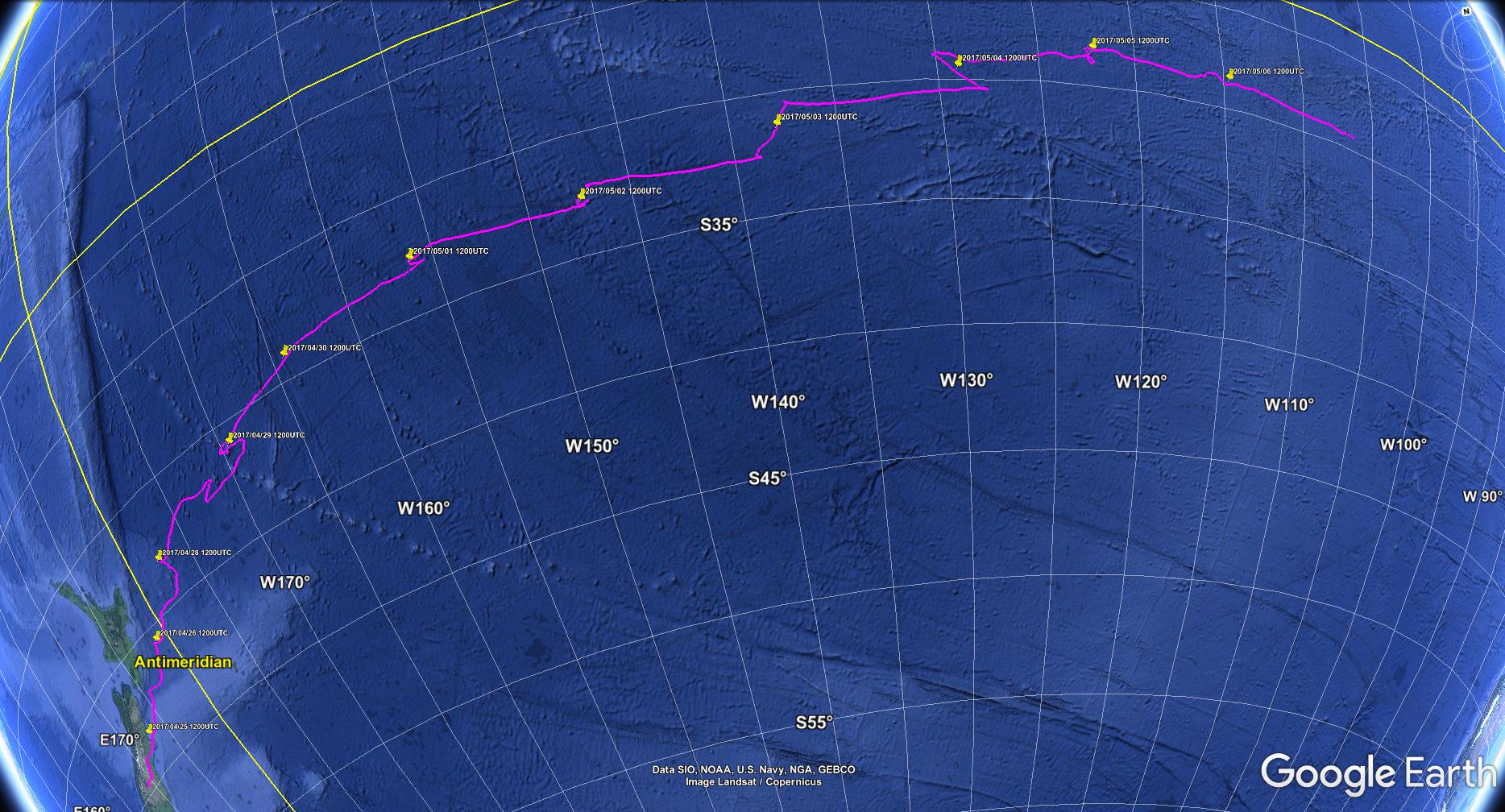 A first idea of the cloud field
14
Sensitivity of WRF meteorological model in retrieving CTH and application to EUSO-SPB1 experiment
JEM-EUSO program
Meteorological models
GCM outputs
WRF structure
CTH retrieval
CTH from cloud fraction
CTH from optical depth
EUSO-SPB1:  an application
15
Sensitivity of WRF meteorological model in retrieving CTH and application to EUSO-SPB1 experiment
WRF structure
WPS
Geogrid
(model domains and geographical data interpolation)
Ungrib
(meteorological fields from GCM)
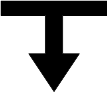 Metgrid
(horizontal interpolation to the model grid)
ARW
Real
(initial and boundary conditions)
WRF
(solver)
Sensitivity of WRF meteorological model in retrieving CTH and application to EUSO-SPB1 experiment
16
Parametrisation schemes
Radiation
(heat balance at surface, effects of radiative flux)
PBL
(vortex generation for heat, humidity, momentum transfer)
Microphysics
(vapor, cloud and precipitation processes)
LW
Yonsei University (YSU):
common use
Mellor-Yamada-Janjic (MYJ): 
 
Mellor-Yamada-Nakanishi and Niino level 2.5 (MYNN2.5): 

Shin-Hong:
Rapide Radiative Transfer Model (RRTM): common use
Fu Liou Gu (FLG): high clouds 


Dudhia: common use
New Goddard (Godd):  
Fu Liou Gu (FLG): high clouds
Morrison 2-moment (Morr): cloud resolving
SW
Sensitivity of WRF meteorological model in retrieving CTH and application to EUSO-SPB1 experiment
17
JEM-EUSO program
Meteorological models
GCM outputs
WRF structure
CTH retrieval
CTH from cloud fraction
CTH from optical depth
EUSO-SPB1:  an application
18
Sensitivity of WRF meteorological model in retrieving CTH and application to EUSO-SPB1 experiment
CTH retrieval
N+1 level
N level
N-1 level
CTP / CTH
Sensitivity of WRF meteorological model in retrieving CTH and application to EUSO-SPB1 experiment
19
comparison
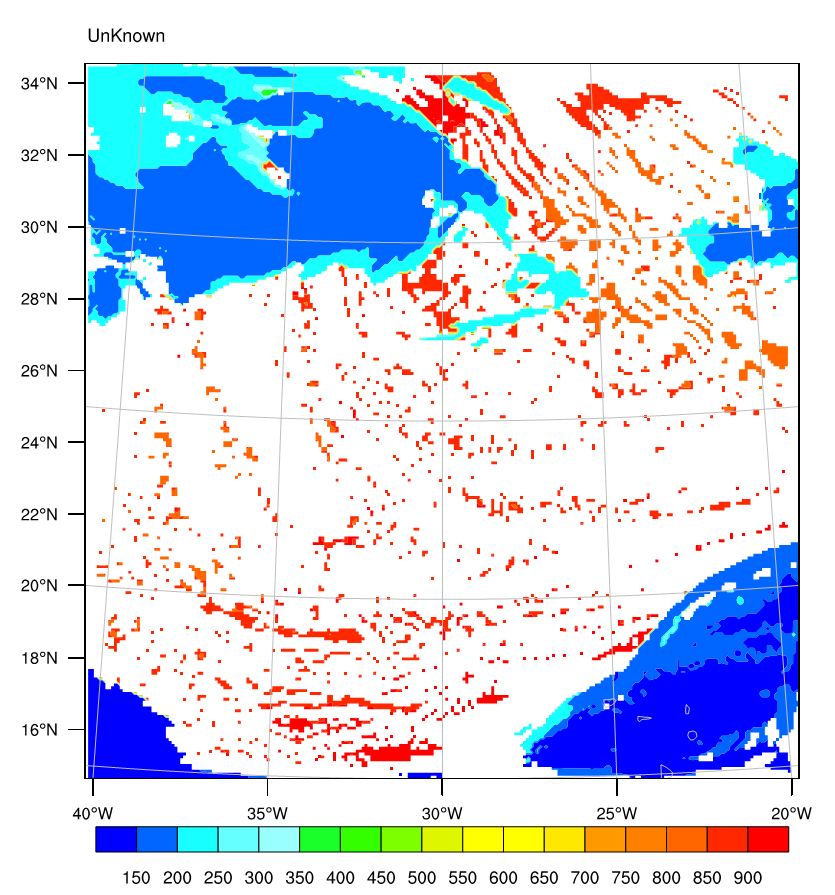 Cloud Top Pressure (hPa)
Study case selection:
A. Anzalone et al., «Methods to retrieve the Cloud Top Height in the frame of the Jem-EUSO mission », 2018 (in press),
heterogeneous situation
Jem-EUSO observation condition (over the Atlantic Ocean)
near Equator (maximum resolution)
WRF
Spatial resolution:
9 km
Grid point:
250 x 250
Sensitivity of WRF meteorological model in retrieving CTH and application to EUSO-SPB1 experiment
20
comparison
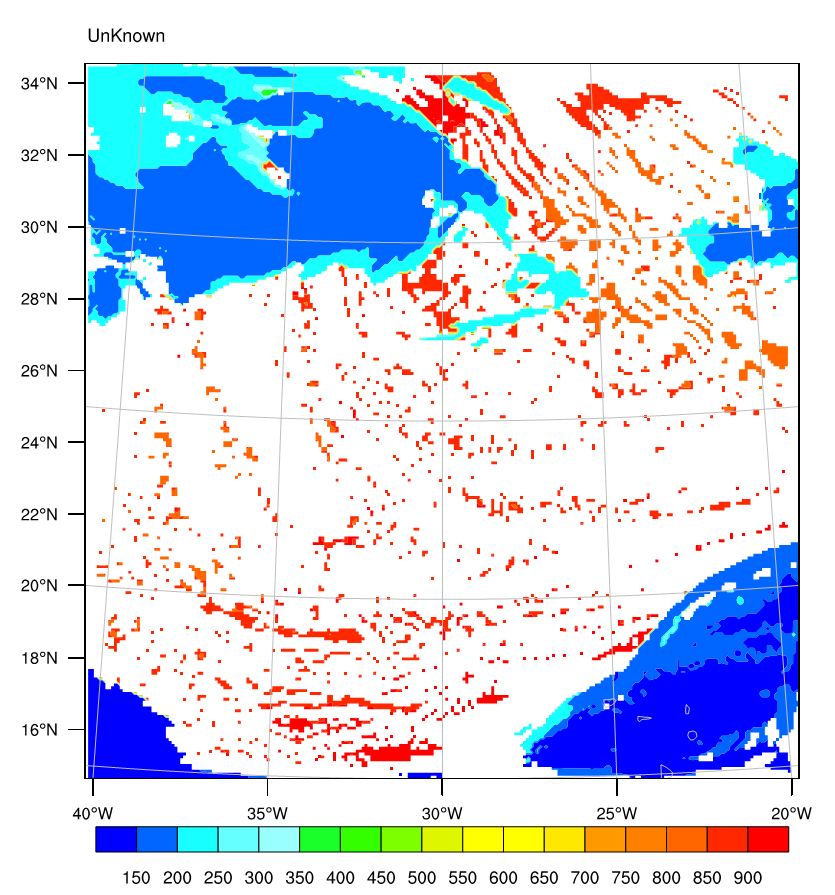 Cloud Top Pressure (hPa)
Study case selection:
A. Anzalone et al., «Methods to retrieve the Cloud Top Height in the frame of the Jem-EUSO mission », 2018 (in press),
heterogeneous situation
Jem-EUSO observation condition (over the Atlantic Ocean)
near Equator (maximum resolution)

MODIS images used for comparison: 
     CTP and CTH measured
Real resolution:
5 km
Grid point:
406 x 269
Gridded resolution:
9 km
Grid point:
250 x 250
MODIS
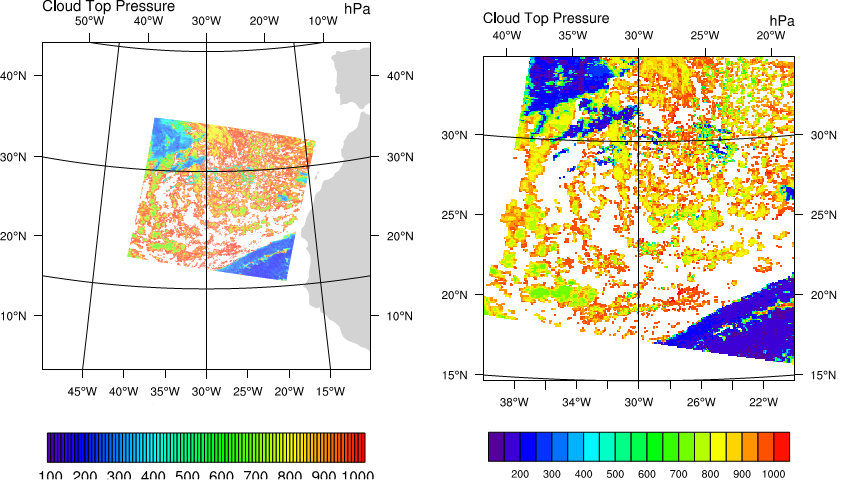 WRF
Spatial resolution:
9 km
Grid point:
250 x 250
Sensitivity of WRF meteorological model in retrieving CTH and application to EUSO-SPB1 experiment
21
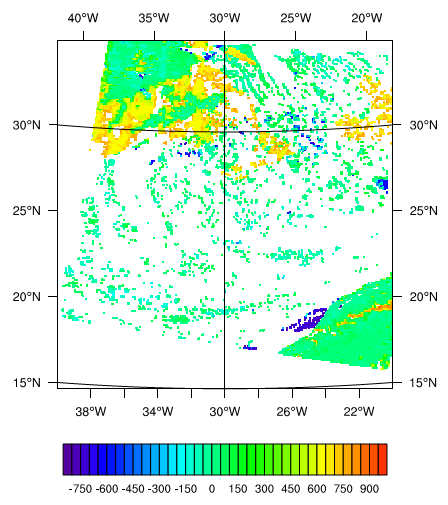 comparison
MODIS-WRF
Spatial resolution:
9 km
Grid point:
250 x 250
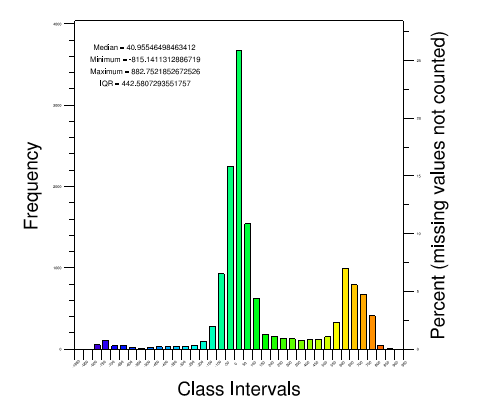 Median = 40.96
Minimum = -815.14
Maximum = 882.75
IQR = 442.58
-850                               0                                    850
Sensitivity of WRF meteorological model in retrieving CTH and application to EUSO-SPB1 experiment
22
JEM-EUSO program
Meteorological models
GCM outputs
WRF structure
CTH retrieval
CTH from cloud fraction
CTH from optical depth
EUSO-SPB1:  an application
23
Sensitivity of WRF meteorological model in retrieving CTH and application to EUSO-SPB1 experiment
Simulations
Only high clouds
Sensitivity of WRF meteorological model in retrieving CTH and application to EUSO-SPB1 experiment
24
CTH from Cloud fraction
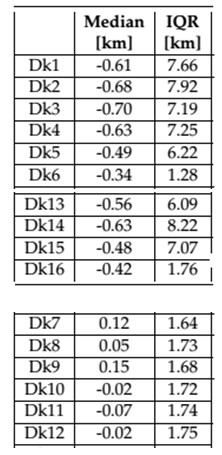 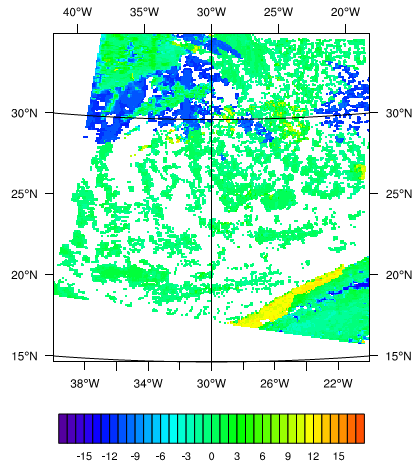 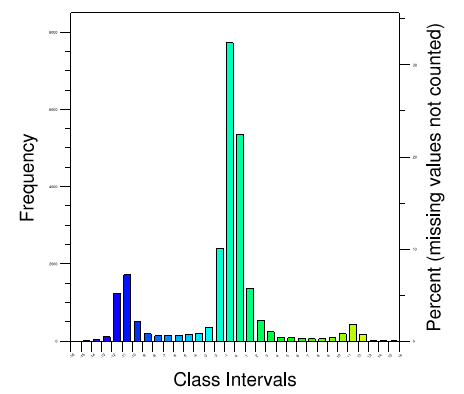 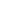 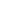 -16                           0                            16
Sensitivity of WRF meteorological model in retrieving CTH and application to EUSO-SPB1 experiment
25
CTH from Cloud fraction
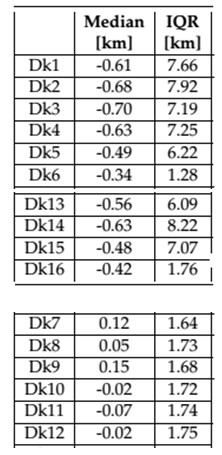 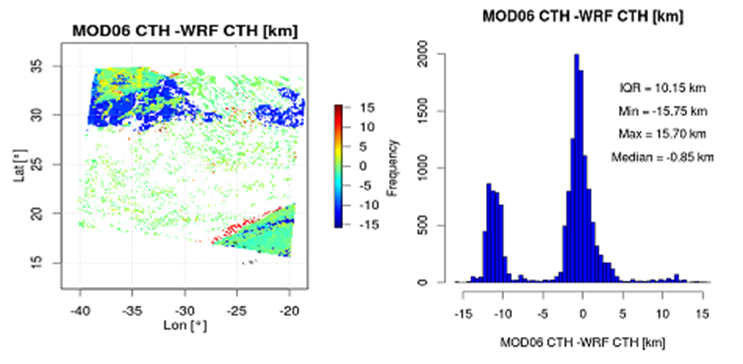 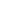 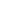 Sensitivity of WRF meteorological model in retrieving CTH and application to EUSO-SPB1 experiment
26
JEM-EUSO program
Meteorological models
GCM outputs
WRF structure
CTH retrieval
CTH from cloud fraction
CTH from optical depth
EUSO-SPB1:  an application
27
Sensitivity of WRF meteorological model in retrieving CTH and application to EUSO-SPB1 experiment
CTH from optical depth
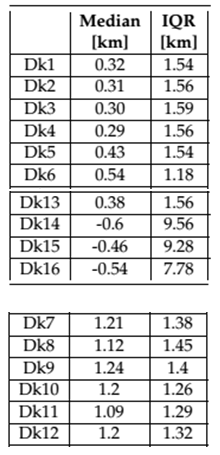 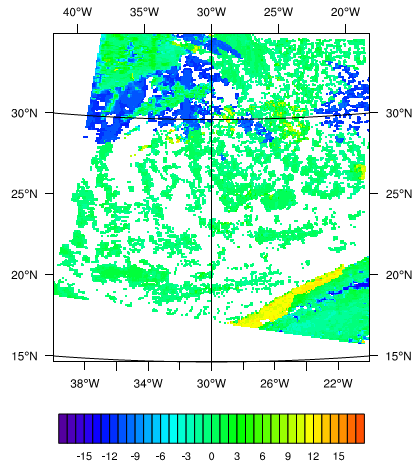 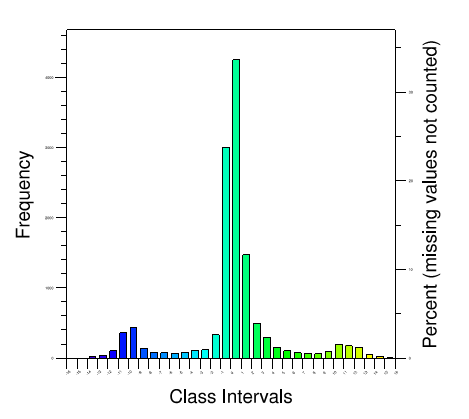 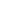 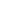 Sensitivity of WRF meteorological model in retrieving CTH and application to EUSO-SPB1 experiment
28
JEM-EUSO program
Meteorological models
GCM outputs
WRF structure
CTH retrieval
CTH from cloud fraction
CTH from optical depth
EUSO-SPB1:  an application
29
Sensitivity of WRF meteorological model in retrieving CTH and application to EUSO-SPB1 experiment
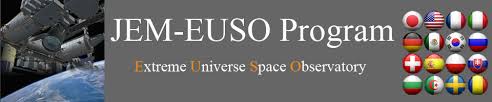 EUSO-spb1: settings
No satellite comparison
50 vertical levels, Morrison 2-mom, New Goddard, MYNN2.5 (cloud fraction)
3 nested domains: 9 km, 3 km, 1 km
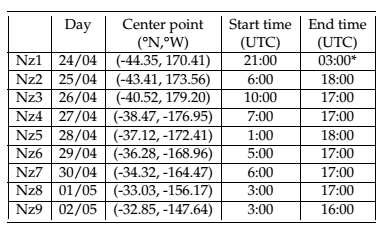 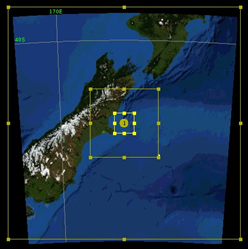 Input for ESAF program to predict the number of possible air showers
Sensitivity of WRF meteorological model in retrieving CTH and application to EUSO-SPB1 experiment
30
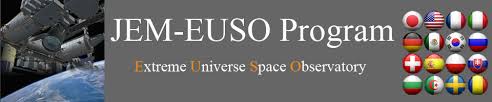 CTH retrieval
9 km
1 km
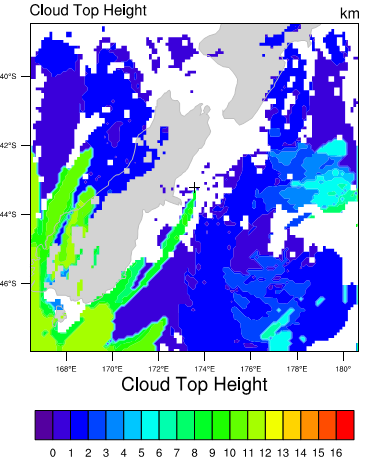 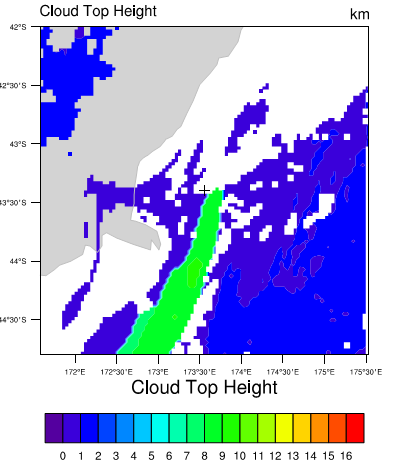 3 km
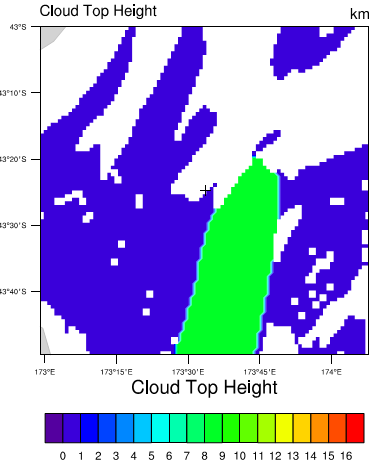 Sensitivity of WRF meteorological model in retrieving CTH and application to EUSO-SPB1 experiment
31
Conclusions
Improvement of the previous work:
    Median:  -0.43 km
    IQR:       1.72 km

Inhomogeneous cloud case:
 1. cloud fraction   50 levels, New Goddard radiation scheme, MYNN2.5 PBL scheme
 2. optical depth    50 levels, Dudhia radiation scheme, YSU PBL scheme
Sensitivity of WRF meteorological model in retrieving CTH and application to EUSO-SPB1 experiment
32
Appendix a: GCM Outputs
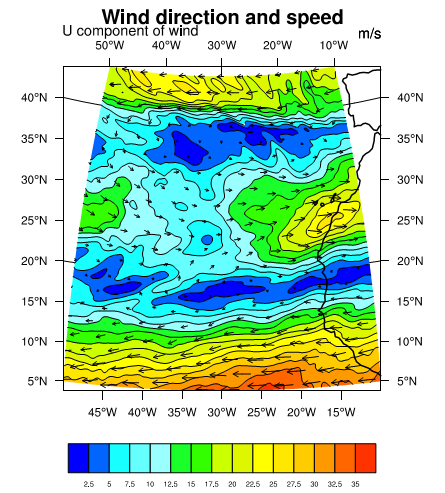 02/04/2014 12:00 UTC, 
 Atlantic Ocean
ECMWF (Reading, UK) provides:
10 m U and V wind components
2 m T and dewpoint T
Albedo
Geopotential
Land-sea mask
Mean sea level pressure
Sea-ice cover
Sea surface temperature
Skin temperature
Snow depth
Soil temperature level (4)
Surface pressure
Total, Low, Medium and High cloud cover
Total column water and water vapor
Volumetric soil water layer (4)
33
Sensitivity of WRF meteorological model in retrieving CTH and application to EUSO-SPB1 experiment
GCM Outputs
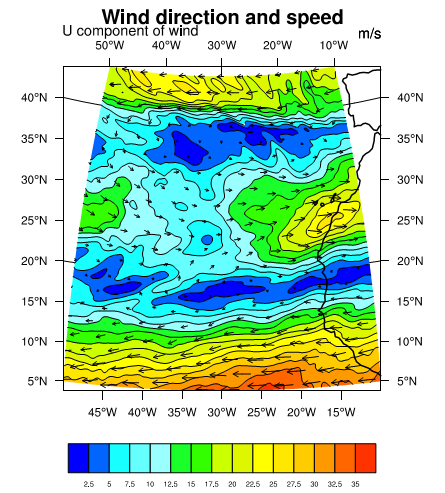 02/04/2014 12:00 UTC, 
 Atlantic Ocean
ECMWF (Reading, UK) provides:
10 m U and V wind components
2 m T and dewpoint T
Albedo
Geopotential
Land-sea mask
Mean sea level pressure
Sea-ice cover
Sea surface temperature
Skin temperature
Snow depth
Soil temperature level (4)
Surface pressure
Total, Low, Medium and High cloud cover
Total column water and water vapor
Volumetric soil water layer (4)
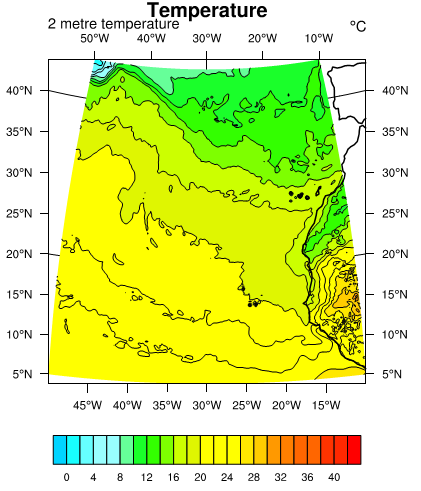 34
Sensitivity of WRF meteorological model in retrieving CTH and application to EUSO-SPB1 experiment
GCM Outputs
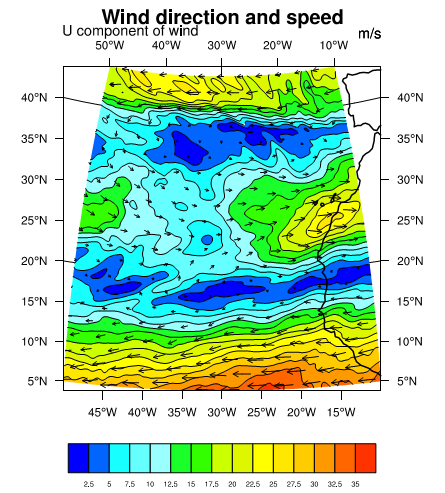 02/04/2014 12:00 UTC, 
 Atlantic Ocean
ECMWF (Reading, UK) provides:
10 m U and V wind components
2 m T and dewpoint T
Albedo
Geopotential
Land-sea mask
Mean sea level pressure
Sea-ice cover
Sea surface temperature
Skin temperature
Snow depth
Soil temperature level (4)
Surface pressure
Total, Low, Medium and High cloud cover
Total column water and water vapor
Volumetric soil water layer (4)
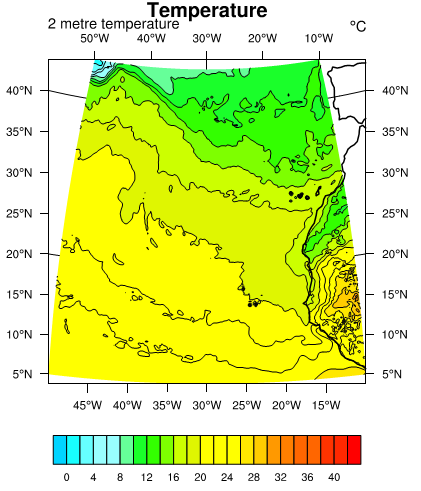 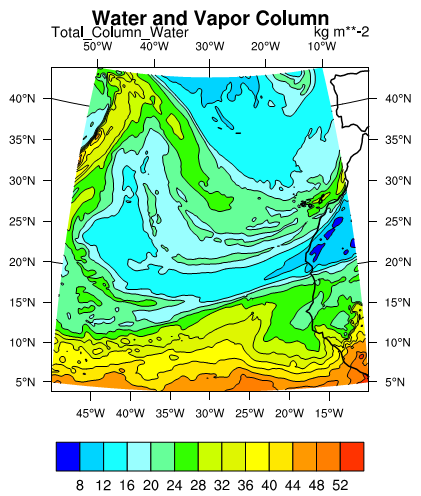 35
Sensitivity of WRF meteorological model in retrieving CTH and application to EUSO-SPB1 experiment
GCM Outputs
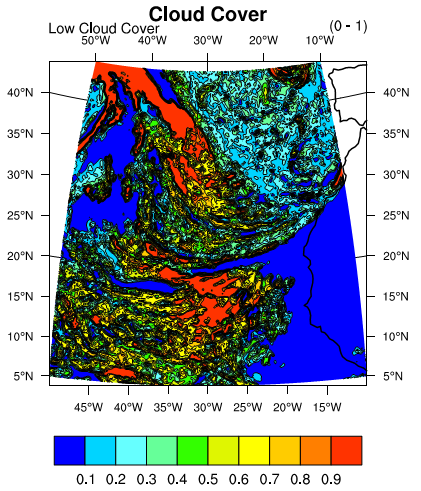 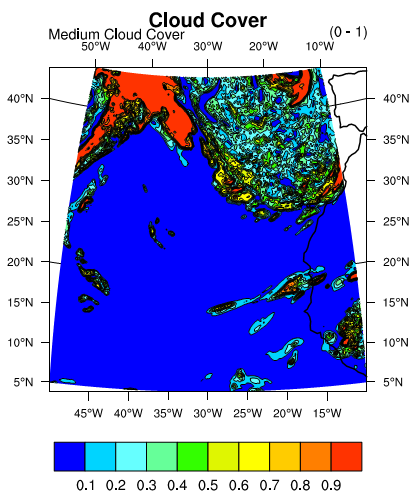 02/04/2014 12:00 UTC, 
 Atlantic Ocean
ECMWF (Reading, UK) provides:
10 m U and V wind components
2 m T and dewpoint T
Albedo
Geopotential
Land-sea mask
Mean sea level pressure
Sea-ice cover
Sea surface temperature
Skin temperature
Snow depth
Soil temperature level (4)
Surface pressure
Total, Low, Medium and High cloud cover
Total column water and water vapor
Volumetric soil water layer (4)
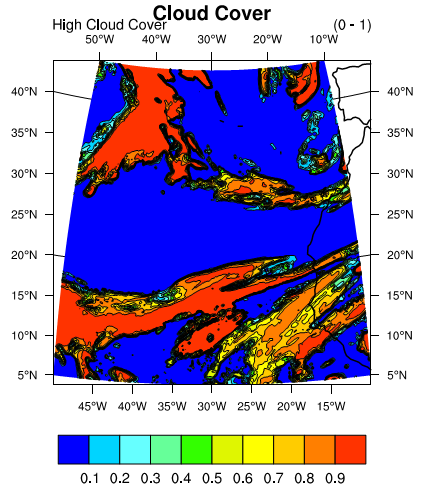 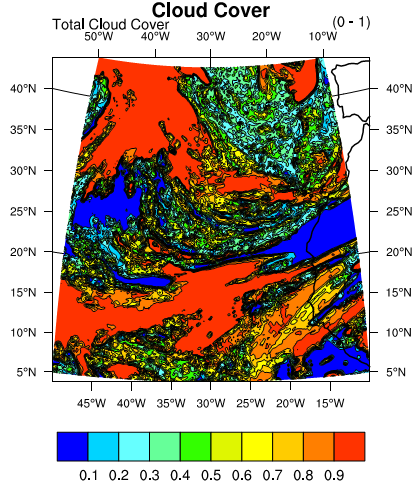 36
Sensitivity of WRF meteorological model in retrieving CTH and application to EUSO-SPB1 experiment
Appendix b:  wrf structure
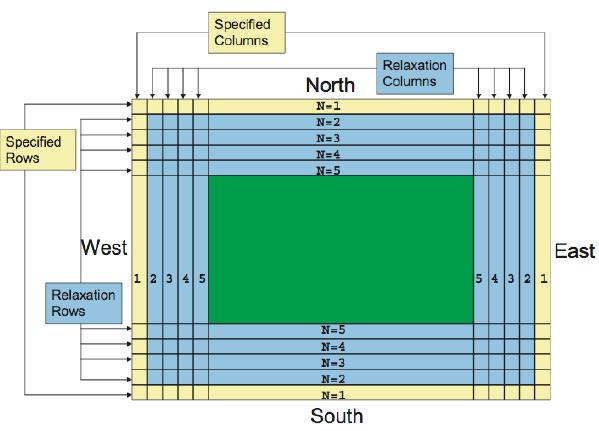 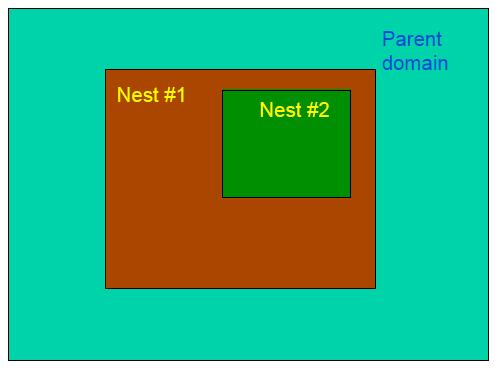 NESTING
The bigger domain gives the initial and boundary conditions for the inner domain.
ETA COORD
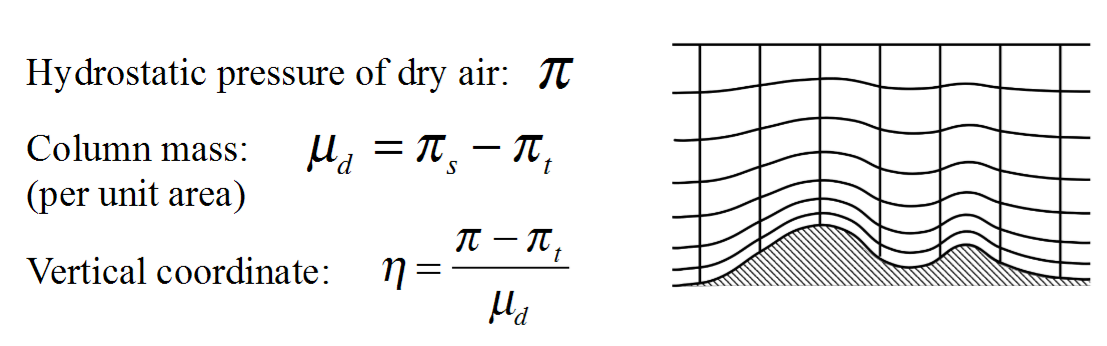 Coordinates are terrain-following
Sensitivity of WRF meteorological model in retrieving CTH and application to EUSO-SPB1 experiment
37
Appendix c: Accuracy
Sensitivity of WRF meteorological model in retrieving CTH and application to EUSO-SPB1 experiment
38
Appendix d: From the previous work
40 vertical levels
Morrison 2-moment microphysics 
Dudhia radiation
YSU planetary boundary layer
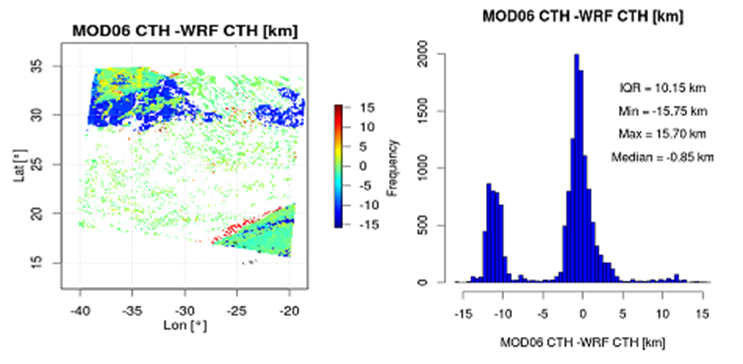 Sensitivity of WRF meteorological model in retrieving CTH and application to EUSO-SPB1 experiment
39
Meteorological Models
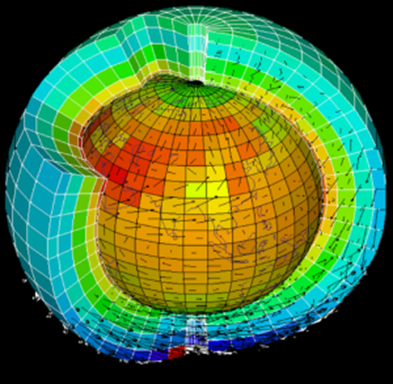 Global Circulation Models (GCM): IFS
Input: in situ and remote sensing observations
Model: prognostic equations solved at every grid point
Forecasts: meteorological variables typically every 6 hours
Analysis: meteorological variables retrieved for every grid points
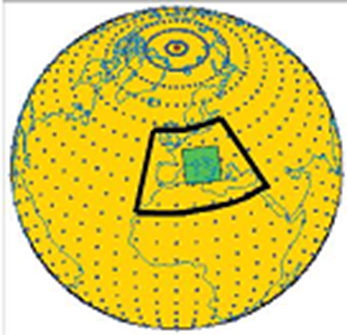 Max resolution: 0.125°
  (14 km at the Equator)
Variable: cloud cover
  over 3 layers
Limited Area Models (LAM):WRF
input for
Model: prognostic equations solved at every grid point
Output: case-study
(meteorological variables at a fixed time step)
Max resolution: 1 km
Variables: cloud fraction
   over model layers
40
Sensitivity of WRF meteorological model in retrieving CTH and application to EUSO-SPB1 experiment
Meteorological Models
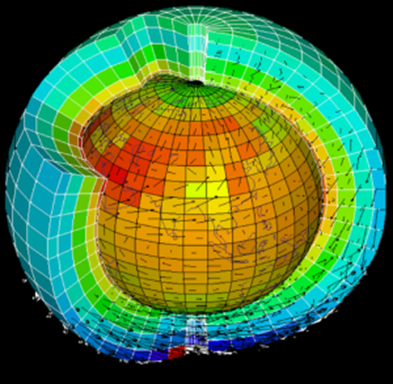 Global Circulation Models (GCM): IFS
Max resolution: 0.125°
  (14 km at the Equator)
Variable: cloud cover
  over 3 layers
Input: in situ and remote sensing observations
Forecasts: meteorological variables typically every 6 hours
Model: prognostic equations solved at every grid point
Limited Area Models (LAM): WRF
input for
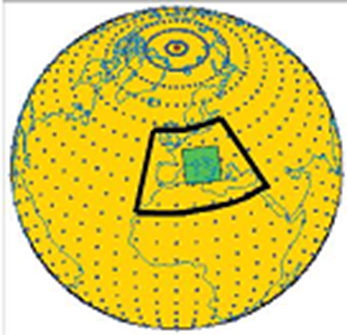 Max resolution: order of 
   km
Variable: cloud fraction
   over model layers
Model: prognostic equations solved at every grid point
Output: case-study
(meteorological variables at a fixed time step)
41
Sensitivity of WRF meteorological model in retrieving CTH and application to EUSO-SPB1 experiment